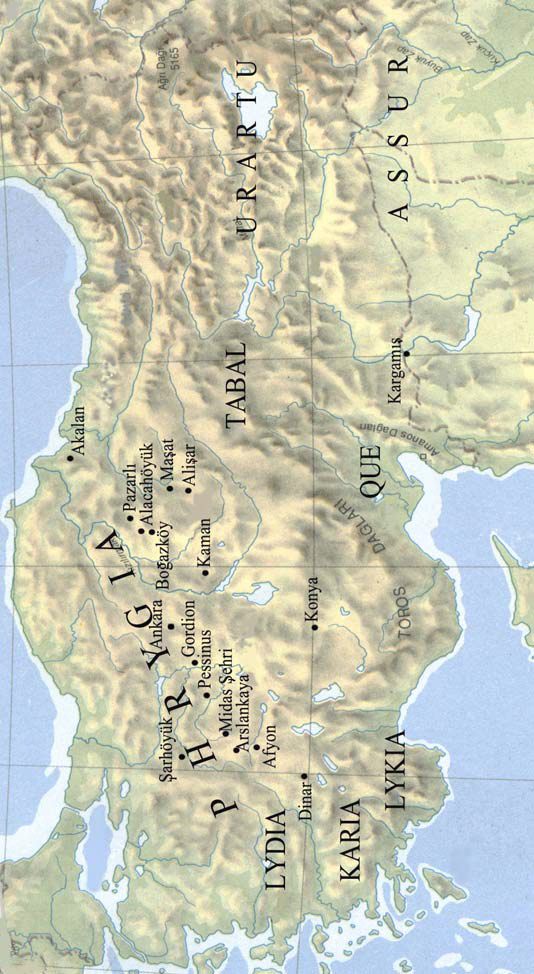 ANADOLU UYGARLIKLARI
HİTİTLER(ETİLER)
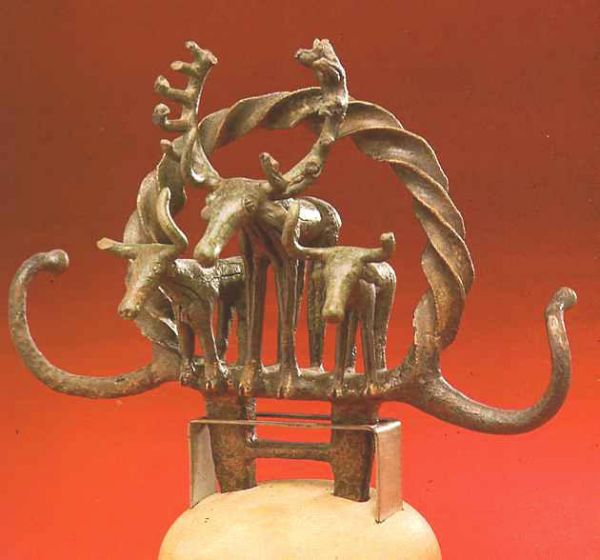 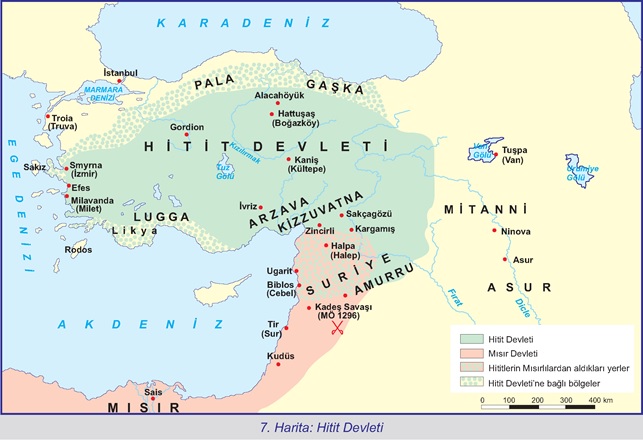 [Speaker Notes: Başkentleri Çorum yanındaki Boğazköy(HATTUŞAŞ)’dür.
Anadolu da ilk kez milli birliği sağlayan (organize bir devlet kuran) ve ilk imparatorluğu kuran kavimdir.
Kralın yanında PANKUŞ adı verilen meclis vardı. Kraldan sonra en yetkili kişi TAVANNA adı verilen kraliçedir.
Dilleri Hititçedir. Asurluların çivi yazısını kullanmıştır. Hititler resmi işlerde çivi yazısı, anıtlarda ve mühürlerde ise hiyeroglif kullanmışlardır.  
Mısırlılarla tarihin ilk savaşını yapmışlardır ve sonunda tarihin ilk yazılı belgesi olan KADEŞ ANLAŞMASI (Hitit Kralı 3. Hattuşili ile Mısır Firavunu 2. Ramses arasında MÖ 1280-1269 ) yapılmıştır.
Gümüş para bastırmışlardır.
İlk defa tekerleği kullanmışlardır.
Bazı hastalıkların tedavisinde balı kullanmışlardır.
Atların eğitilmesi,binicilik ve savaş arabaları konusunda gelişmişlerdir.
Hattuşaş Anadolu’daki en eski yerleşim merkezlerinden biridir.Boğazköy yakınlarına Hititlere ait bir açık hava tapınağı bulunmaktadır.Tapınakta farklı boyda iki kayanın iç yüzleri düzeltilerek Hititlerin kral ve kraliçenin resimleri ve onlarla ilgili olaylar işlenmiş olduğunda YAZILIKAYA olarak adlandırılmıştır.
Hitit ülkesinde 1000 tanrıdan oluşan bir kutsal topluluk (pantheon) vardı. Bunların başında Fırtına tanrısı Teşup gelmektedir, karısı Hepat'tır, kutsal hayvanı boğadır; ayrıca tanrı Şarruma, tanrıça Şavuşga (İştar). Ninive İştar'ı, suların tanrısı Ea, güneş tanrısı Şamaş, karısı Aya, ay tanrısı Sin, karısı Ningal bunların başlıcalarıdır.0]
Başkentleri Çorum yanındaki Boğazköy (HATTUŞAŞ)’dür.
Anadolu da ilk kez milli birliği sağlayan (organize bir devlet kuran) ve ilk imparatorluğu kuran kavimdir.
Kralın yanında PANKUŞ adı verilen meclis vardı. Kraldan sonra en yetkili kişi TAVANNA adı verilen kraliçedir.
Dilleri Hititçedir. Asurluların çivi yazısını kullanmıştır. Hititler resmi işlerde çivi yazısı, anıtlarda ve mühürlerde ise hiyeroglif kullanmışlardır.  
Mısırlılarla tarihin ilk savaşını yapmışlardır ve sonunda tarihin ilk yazılı belgesi olan KADEŞ ANLAŞMASI (Hitit Kralı 3. Hattuşili ile Mısır Firavunu 2. Ramses arasında MÖ 1280-1269 ) yapılmıştır.
Gümüş para bastırmışlardır.
İlk defa tekerleği kullanmışlardır.
Bazı hastalıkların tedavisinde balı kullanmışlardır.
Atların eğitilmesi,binicilik ve savaş arabaları konusunda gelişmişlerdir.
Hattuşaş Anadolu’daki en eski yerleşim merkezlerinden biridir.Boğazköy yakınlarına Hititlere ait bir açık hava tapınağı bulunmaktadır.Tapınakta farklı boyda iki kayanın iç yüzleri düzeltilerek Hititlerin kral ve kraliçenin resimleri ve onlarla ilgili olaylar işlenmiş olduğunda YAZILIKAYA olarak adlandırılmıştır.
Hitit ülkesinde 1000 tanrıdan oluşan bir kutsal topluluk (pantheon) vardı. Bunların başında Fırtına tanrısı Teşup gelmektedir, karısı Hepat'tır, kutsal hayvanı boğadır; ayrıca tanrı Şarruma, tanrıça Şavuşga (İştar). Ninive İştar'ı, suların tanrısı Ea, güneş tanrısı Şamaş, karısı Aya, ay tanrısı Sin, karısı Ningal bunların başlıcalarıdır.0
KADEŞ ANTLAŞMASI-TABLET
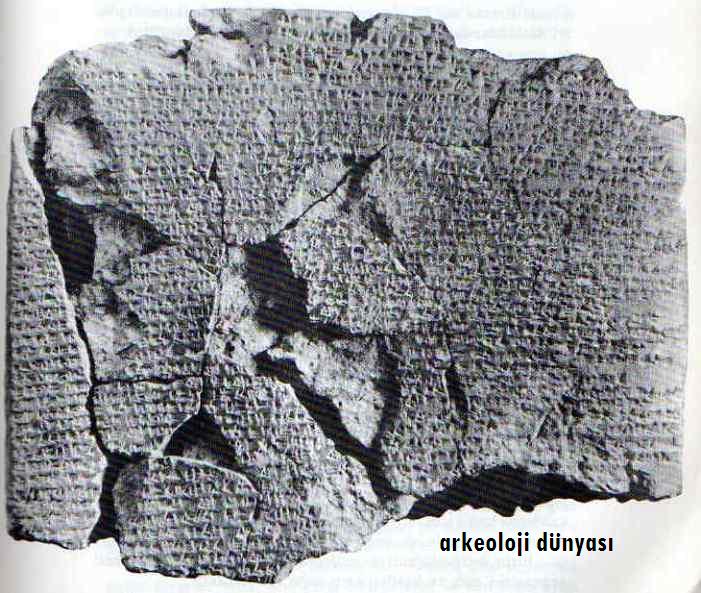 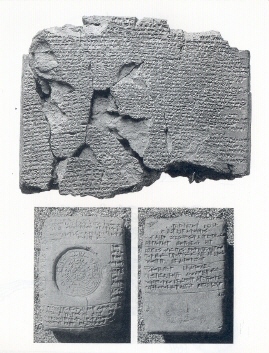 [Speaker Notes: Başkentleri Çorum yanındaki Boğazköy(HATTUŞAŞ)’dür.
Anadolu da ilk kez milli birliği sağlayan (organize bir devlet kuran) ve ilk imparatorluğu kuran kavimdir.
Kralın yanında PANKUŞ adı verilen meclis vardı. Kraldan sonra en yetkili kişi TAVANNA adı verilen kraliçedir.
Dilleri Hititçedir. Asurluların çivi yazısını kullanmıştır. Hititler resmi işlerde çivi yazısı, anıtlarda ve mühürlerde ise hiyeroglif kullanmışlardır.  
Mısırlılarla tarihin ilk savaşını yapmışlardır ve sonunda tarihin ilk yazılı belgesi olan KADEŞ ANLAŞMASI (Hitit Kralı 3. Hattuşili ile Mısır Firavunu 2. Ramses arasında MÖ 1280-1269 ) yapılmıştır.
Gümüş para bastırmışlardır.
İlk defa tekerleği kullanmışlardır.
Bazı hastalıkların tedavisinde balı kullanmışlardır.
Atların eğitilmesi,binicilik ve savaş arabaları konusunda gelişmişlerdir.
Hattuşaş Anadolu’daki en eski yerleşim merkezlerinden biridir.Boğazköy yakınlarına Hititlere ait bir açık hava tapınağı bulunmaktadır.Tapınakta farklı boyda iki kayanın iç yüzleri düzeltilerek Hititlerin kral ve kraliçenin resimleri ve onlarla ilgili olaylar işlenmiş olduğunda YAZILIKAYA olarak adlandırılmıştır.
Hitit ülkesinde 1000 tanrıdan oluşan bir kutsal topluluk (pantheon) vardı. Bunların başında Fırtına tanrısı Teşup gelmektedir, karısı Hepat'tır, kutsal hayvanı boğadır; ayrıca tanrı Şarruma, tanrıça Şavuşga (İştar). Ninive İştar'ı, suların tanrısı Ea, güneş tanrısı Şamaş, karısı Aya, ay tanrısı Sin, karısı Ningal bunların başlıcalarıdır.0]
Kadeş Savaşı ve Barış Antlaşması
M.Ö. 1274 tarihinde II. Ramses ile Muvattalli arasındaKadeş önünde büyük bir meydan savaşı yapılmış veKadeş Antlaşması ile sonuçlanmıştır. Bu antlaşmayabağlı olarak II. Ramses savaştan önce aldığı yerleriboşaltmış, Kadeş Şehri Hititlere kalmıştır.

Kadeş Barış Antlaşması sırasında orduda çıkan birisyanda, Muvattalli öldürülmüştür. Antlaşma, onunyerine geçen III. Hattuşili tarafından imzalanmıştır.(M.Ö. 1269) Bu antlaşma dünya tarihinde eşitlikilkesine dayanan en eski antlaşmadır. Antlaşma çiviyazısıyla gümüş plakalar üzerine Akadca olarakyazılmıştır. Ayrıca Kralın mührünün yanında Kraliçenin(tavananna) mührü de vardır.

Bu antlaşmanın gümüş levhalara kazınmış olan asılmetinleri kayıptır. Mısır'da tapınakların duvarlarınakazınan antlaşmanın bir nüshasıda, Boğazköy(Boğazkale) kazılarında kil tablet olarak bulunmuş olupİstanbul Arkeoloji Müzesinde sergilenmektedir.

Kadeş antlaşmasının Hattuşaş'da bulunan çivi yazılıtabletinin büyütülmüş kopyası New York'ta BirleşmişMilletler Binasında asılıdır.
[Speaker Notes: Başkentleri Çorum yanındaki Boğazköy(HATTUŞAŞ)’dür.
Anadolu da ilk kez milli birliği sağlayan (organize bir devlet kuran) ve ilk imparatorluğu kuran kavimdir.
Kralın yanında PANKUŞ adı verilen meclis vardı. Kraldan sonra en yetkili kişi TAVANNA adı verilen kraliçedir.
Dilleri Hititçedir. Asurluların çivi yazısını kullanmıştır. Hititler resmi işlerde çivi yazısı, anıtlarda ve mühürlerde ise hiyeroglif kullanmışlardır.  
Mısırlılarla tarihin ilk savaşını yapmışlardır ve sonunda tarihin ilk yazılı belgesi olan KADEŞ ANLAŞMASI (Hitit Kralı 3. Hattuşili ile Mısır Firavunu 2. Ramses arasında MÖ 1280-1269 ) yapılmıştır.
Gümüş para bastırmışlardır.
İlk defa tekerleği kullanmışlardır.
Bazı hastalıkların tedavisinde balı kullanmışlardır.
Atların eğitilmesi,binicilik ve savaş arabaları konusunda gelişmişlerdir.
Hattuşaş Anadolu’daki en eski yerleşim merkezlerinden biridir.Boğazköy yakınlarına Hititlere ait bir açık hava tapınağı bulunmaktadır.Tapınakta farklı boyda iki kayanın iç yüzleri düzeltilerek Hititlerin kral ve kraliçenin resimleri ve onlarla ilgili olaylar işlenmiş olduğunda YAZILIKAYA olarak adlandırılmıştır.
Hitit ülkesinde 1000 tanrıdan oluşan bir kutsal topluluk (pantheon) vardı. Bunların başında Fırtına tanrısı Teşup gelmektedir, karısı Hepat'tır, kutsal hayvanı boğadır; ayrıca tanrı Şarruma, tanrıça Şavuşga (İştar). Ninive İştar'ı, suların tanrısı Ea, güneş tanrısı Şamaş, karısı Aya, ay tanrısı Sin, karısı Ningal bunların başlıcalarıdır.0]
HİTİT TANRI KABARTMALARI VE ÇEŞİTLİ EŞYALAR
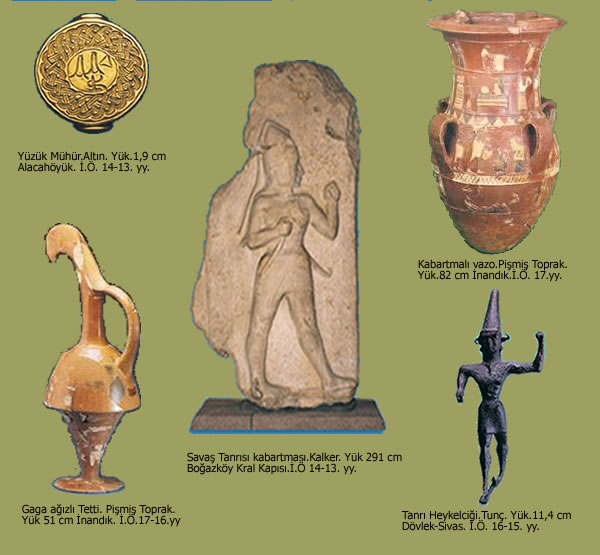 [Speaker Notes: Başkentleri Çorum yanındaki Boğazköy(HATTUŞAŞ)’dür.
Anadolu da ilk kez milli birliği sağlayan (organize bir devlet kuran) ve ilk imparatorluğu kuran kavimdir.
Kralın yanında PANKUŞ adı verilen meclis vardı. Kraldan sonra en yetkili kişi TAVANNA adı verilen kraliçedir.
Dilleri Hititçedir. Asurluların çivi yazısını kullanmıştır. Hititler resmi işlerde çivi yazısı, anıtlarda ve mühürlerde ise hiyeroglif kullanmışlardır.  
Mısırlılarla tarihin ilk savaşını yapmışlardır ve sonunda tarihin ilk yazılı belgesi olan KADEŞ ANLAŞMASI (Hitit Kralı 3. Hattuşili ile Mısır Firavunu 2. Ramses arasında MÖ 1280-1269 ) yapılmıştır.
Gümüş para bastırmışlardır.
İlk defa tekerleği kullanmışlardır.
Bazı hastalıkların tedavisinde balı kullanmışlardır.
Atların eğitilmesi,binicilik ve savaş arabaları konusunda gelişmişlerdir.
Hattuşaş Anadolu’daki en eski yerleşim merkezlerinden biridir.Boğazköy yakınlarına Hititlere ait bir açık hava tapınağı bulunmaktadır.Tapınakta farklı boyda iki kayanın iç yüzleri düzeltilerek Hititlerin kral ve kraliçenin resimleri ve onlarla ilgili olaylar işlenmiş olduğunda YAZILIKAYA olarak adlandırılmıştır.
Hitit ülkesinde 1000 tanrıdan oluşan bir kutsal topluluk (pantheon) vardı. Bunların başında Fırtına tanrısı Teşup gelmektedir, karısı Hepat'tır, kutsal hayvanı boğadır; ayrıca tanrı Şarruma, tanrıça Şavuşga (İştar). Ninive İştar'ı, suların tanrısı Ea, güneş tanrısı Şamaş, karısı Aya, ay tanrısı Sin, karısı Ningal bunların başlıcalarıdır.0]
HİTİT ŞEHRİ MİNİA TÜRK
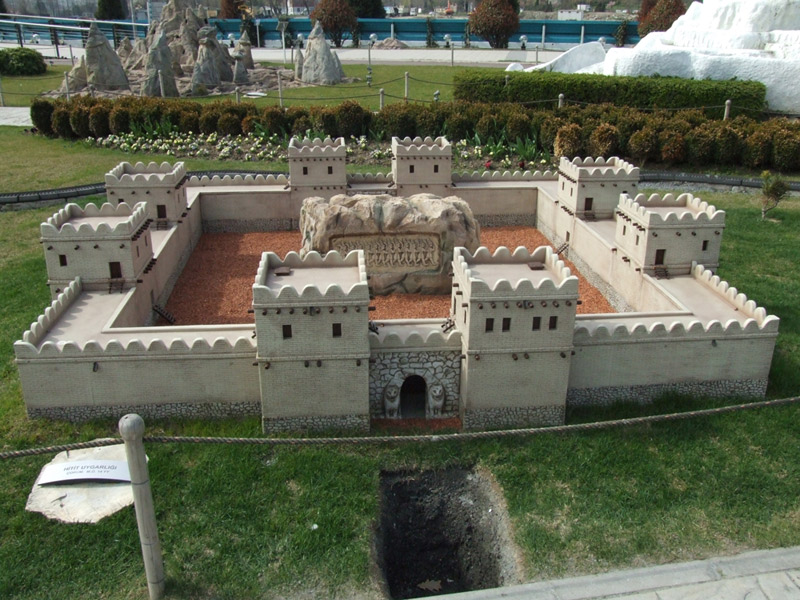 [Speaker Notes: Başkentleri Çorum yanındaki Boğazköy(HATTUŞAŞ)’dür.
Anadolu da ilk kez milli birliği sağlayan (organize bir devlet kuran) ve ilk imparatorluğu kuran kavimdir.
Kralın yanında PANKUŞ adı verilen meclis vardı. Kraldan sonra en yetkili kişi TAVANNA adı verilen kraliçedir.
Dilleri Hititçedir. Asurluların çivi yazısını kullanmıştır. Hititler resmi işlerde çivi yazısı, anıtlarda ve mühürlerde ise hiyeroglif kullanmışlardır.  
Mısırlılarla tarihin ilk savaşını yapmışlardır ve sonunda tarihin ilk yazılı belgesi olan KADEŞ ANLAŞMASI (Hitit Kralı 3. Hattuşili ile Mısır Firavunu 2. Ramses arasında MÖ 1280-1269 ) yapılmıştır.
Gümüş para bastırmışlardır.
İlk defa tekerleği kullanmışlardır.
Bazı hastalıkların tedavisinde balı kullanmışlardır.
Atların eğitilmesi,binicilik ve savaş arabaları konusunda gelişmişlerdir.
Hattuşaş Anadolu’daki en eski yerleşim merkezlerinden biridir.Boğazköy yakınlarına Hititlere ait bir açık hava tapınağı bulunmaktadır.Tapınakta farklı boyda iki kayanın iç yüzleri düzeltilerek Hititlerin kral ve kraliçenin resimleri ve onlarla ilgili olaylar işlenmiş olduğunda YAZILIKAYA olarak adlandırılmıştır.
Hitit ülkesinde 1000 tanrıdan oluşan bir kutsal topluluk (pantheon) vardı. Bunların başında Fırtına tanrısı Teşup gelmektedir, karısı Hepat'tır, kutsal hayvanı boğadır; ayrıca tanrı Şarruma, tanrıça Şavuşga (İştar). Ninive İştar'ı, suların tanrısı Ea, güneş tanrısı Şamaş, karısı Aya, ay tanrısı Sin, karısı Ningal bunların başlıcalarıdır.0]
HİTİT NİKAH TÖRENİ
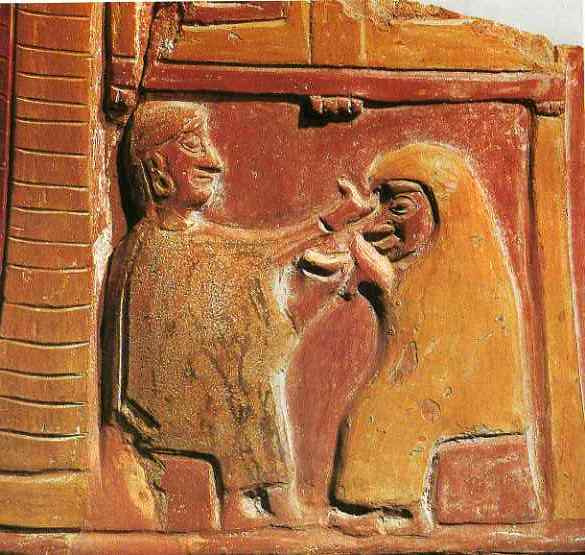 [Speaker Notes: Başkentleri Çorum yanındaki Boğazköy(HATTUŞAŞ)’dür.
Anadolu da ilk kez milli birliği sağlayan (organize bir devlet kuran) ve ilk imparatorluğu kuran kavimdir.
Kralın yanında PANKUŞ adı verilen meclis vardı. Kraldan sonra en yetkili kişi TAVANNA adı verilen kraliçedir.
Dilleri Hititçedir. Asurluların çivi yazısını kullanmıştır. Hititler resmi işlerde çivi yazısı, anıtlarda ve mühürlerde ise hiyeroglif kullanmışlardır.  
Mısırlılarla tarihin ilk savaşını yapmışlardır ve sonunda tarihin ilk yazılı belgesi olan KADEŞ ANLAŞMASI (Hitit Kralı 3. Hattuşili ile Mısır Firavunu 2. Ramses arasında MÖ 1280-1269 ) yapılmıştır.
Gümüş para bastırmışlardır.
İlk defa tekerleği kullanmışlardır.
Bazı hastalıkların tedavisinde balı kullanmışlardır.
Atların eğitilmesi,binicilik ve savaş arabaları konusunda gelişmişlerdir.
Hattuşaş Anadolu’daki en eski yerleşim merkezlerinden biridir.Boğazköy yakınlarına Hititlere ait bir açık hava tapınağı bulunmaktadır.Tapınakta farklı boyda iki kayanın iç yüzleri düzeltilerek Hititlerin kral ve kraliçenin resimleri ve onlarla ilgili olaylar işlenmiş olduğunda YAZILIKAYA olarak adlandırılmıştır.
Hitit ülkesinde 1000 tanrıdan oluşan bir kutsal topluluk (pantheon) vardı. Bunların başında Fırtına tanrısı Teşup gelmektedir, karısı Hepat'tır, kutsal hayvanı boğadır; ayrıca tanrı Şarruma, tanrıça Şavuşga (İştar). Ninive İştar'ı, suların tanrısı Ea, güneş tanrısı Şamaş, karısı Aya, ay tanrısı Sin, karısı Ningal bunların başlıcalarıdır.0]
ARSLANTEPE HÖYÜĞÜ
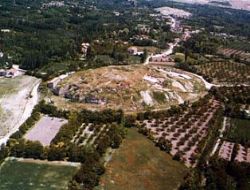 [Speaker Notes: Başkentleri Çorum yanındaki Boğazköy(HATTUŞAŞ)’dür.
Anadolu da ilk kez milli birliği sağlayan (organize bir devlet kuran) ve ilk imparatorluğu kuran kavimdir.
Kralın yanında PANKUŞ adı verilen meclis vardı. Kraldan sonra en yetkili kişi TAVANNA adı verilen kraliçedir.
Dilleri Hititçedir. Asurluların çivi yazısını kullanmıştır. Hititler resmi işlerde çivi yazısı, anıtlarda ve mühürlerde ise hiyeroglif kullanmışlardır.  
Mısırlılarla tarihin ilk savaşını yapmışlardır ve sonunda tarihin ilk yazılı belgesi olan KADEŞ ANLAŞMASI (Hitit Kralı 3. Hattuşili ile Mısır Firavunu 2. Ramses arasında MÖ 1280-1269 ) yapılmıştır.
Gümüş para bastırmışlardır.
İlk defa tekerleği kullanmışlardır.
Bazı hastalıkların tedavisinde balı kullanmışlardır.
Atların eğitilmesi,binicilik ve savaş arabaları konusunda gelişmişlerdir.
Hattuşaş Anadolu’daki en eski yerleşim merkezlerinden biridir.Boğazköy yakınlarına Hititlere ait bir açık hava tapınağı bulunmaktadır.Tapınakta farklı boyda iki kayanın iç yüzleri düzeltilerek Hititlerin kral ve kraliçenin resimleri ve onlarla ilgili olaylar işlenmiş olduğunda YAZILIKAYA olarak adlandırılmıştır.
Hitit ülkesinde 1000 tanrıdan oluşan bir kutsal topluluk (pantheon) vardı. Bunların başında Fırtına tanrısı Teşup gelmektedir, karısı Hepat'tır, kutsal hayvanı boğadır; ayrıca tanrı Şarruma, tanrıça Şavuşga (İştar). Ninive İştar'ı, suların tanrısı Ea, güneş tanrısı Şamaş, karısı Aya, ay tanrısı Sin, karısı Ningal bunların başlıcalarıdır.0]
KAYNAKÇA:

Fazıl Şenol, Türkiye Turizm Coğrafyası, Detay Yayıncılık

Mehmet Gürdal, Türkiye Turizm Coğrafyası, Nobel Yayıncılık

 Gürhan Aktaş, Türkiye Turizm Coğrafyası, Detay   Yayıncılık